Analyses en Réseaux : 
Application sur des données longitudinales 
(et passage du niveau intra-individuel au niveau inter-individuel)
Jean-Luc Kop

Université de Lorraine
Atelier sur Psychométrie et Analyses en Réseaux CESP/U1178 INSERM

1er mars 2016
Variable latentes ou réseaux ?
Borsboom, D., & Cramer, A. O. J. (2013). Network analysis: An integrative approach to the structure of psychopathology. Annual Review of Clinical Psychology, 9, 91-121.
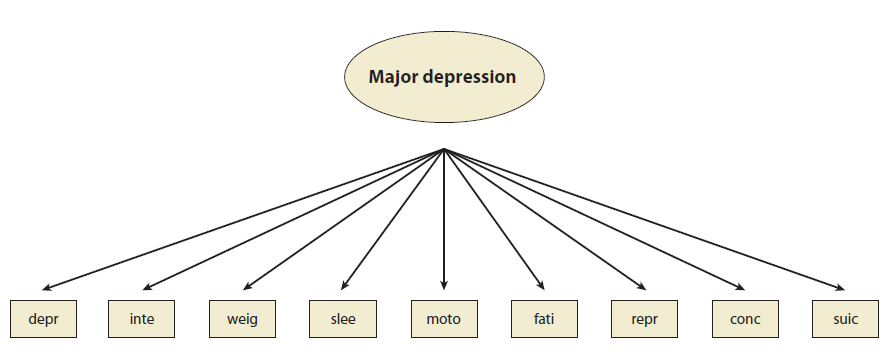 depr : Depressed mood
inte : Loss of interest
weig : Weight problems
slee : Sleep problems
moto : Psychomotor disturbances
fati : Fatigue
repr : Self-reproach
conc : Concentration problems
suic : Suicidal ideation
Quelques conséquences conceptuelles d’une approche en variables latentes
Indicateurs interchangeables (chaque indicateur apporte la même information sur le trait latent)
Indépendance locale entre les indicateurs
Pour modifier le niveau d’idées suicidaires, il faut agir sur la variable latente…
La variable latente médiatise l’influence de variables externes sur les indicateurs
Variable latentes ou réseaux ?
Borsboom, D., & Cramer, A. O. J. (2013). Network analysis: An integrative approach to the structure of psychopathology. Annual Review of Clinical Psychology, 9, 91-121.
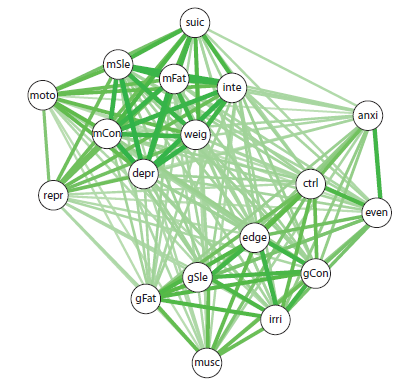 Depr : Depressed mood MD
Inte: Loss of interest MD
Weig : Weight problems MD
Moto : Psychomotor disturbances MD
Repr : Self-reproach MD
Suic : Suicidal ideation MD
mSle : Sleep problems MD
mFat : Fatigue MD
mCon : Concentration problems MD
Slee : Sleep problems MD/GAD
Conc : Concentration problems MD/GAD
Fati : Fatigue MD/GAD
gSle : Sleep problems GAD
gFat : Fatigue GAD
gCon : Concentration problems GAD
Anxi : Chronic anxiety/worry GAD
Even : Anxiety about >1 event GAD
Ctrl : No control over anxiety GAD
Irri : Irritable GAD
Musc : Muscle tension GAD
Edge : Feeling on edge GAD
Quelques conséquences conceptuelles d’une approche en réseaux
Les indicateurs ne sont pas interchangeables
Il y a une dépendance locale entre les indicateurs
Des variables externes agissent préférentiellement sur certains indicateurs plutôt que sur d’autres
Pour modifier le niveau d’idées suicidaires, on peut agir sur le sommeil… ou sur la fatigue….
Variable latentes ou réseaux ?
Borsboom, D., & Cramer, A. O. J. (2013). Network analysis: An integrative approach to the structure of psychopathology. Annual Review of Clinical Psychology, 9, 91-121.
L’approche en réseaux est déclinable au niveau individuel
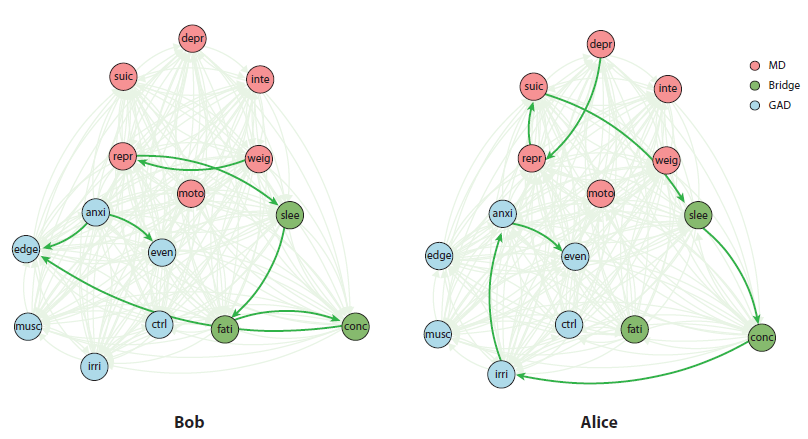 Depr : Depressed mood MD
Inte: Loss of interest MD
Weig : Weight problems MD
Moto : Psychomotor disturbances MD
Repr : Self-reproach MD
Suic : Suicidal ideation MD
mSle : Sleep problems MD
mFat : Fatigue MD
mCon : Concentration problems MD
Slee : Sleep problems MD/GAD
Conc : Concentration problems MD/GAD
Fati : Fatigue MD/GAD
gSle : Sleep problems GAD
gFat : Fatigue GAD
gCon : Concentration problems GAD
Anxi : Chronic anxiety/worry GAD
Even : Anxiety about >1 event GAD
Ctrl : No control over anxiety GAD
Irri : Irritable GAD
Musc : Muscle tension GAD
Edge : Feeling on edge GAD
Comment étudier à la fois les réseaux individuels et les réseaux « moyens » ?
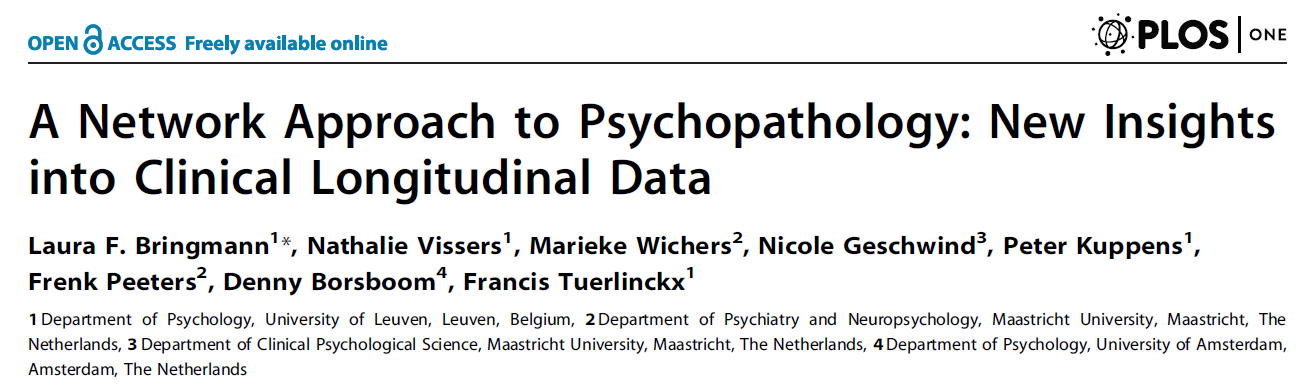 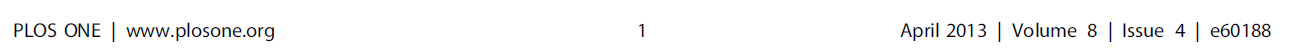 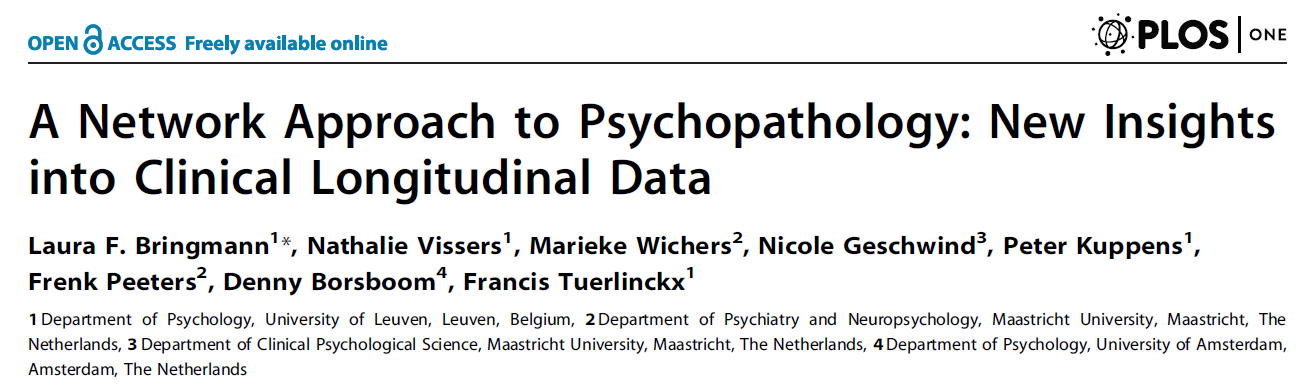 Un modèle auto-régressif multivarié et multi-niveaux 
	(mlVAR : multilevel vector autoregression model)
AR : modèle auto-régressif (variable au temps t dépend de la même variable au temps t-1, t-2, etc…)
VAR : modèle auto-régressif multivarié (variable au temps t dépend en plus d’autres variables au temps t-1, t-2, etc.)
Modélisation intra-individuelle

Modèle multi-niveaux permet de modéliser les différences inter-individuelles (i.e. les coefficients de modèles auto-régressifs peuvent varier d’un individu à l’autre [effets aléatoires])
 Modélisation inter-individuelle
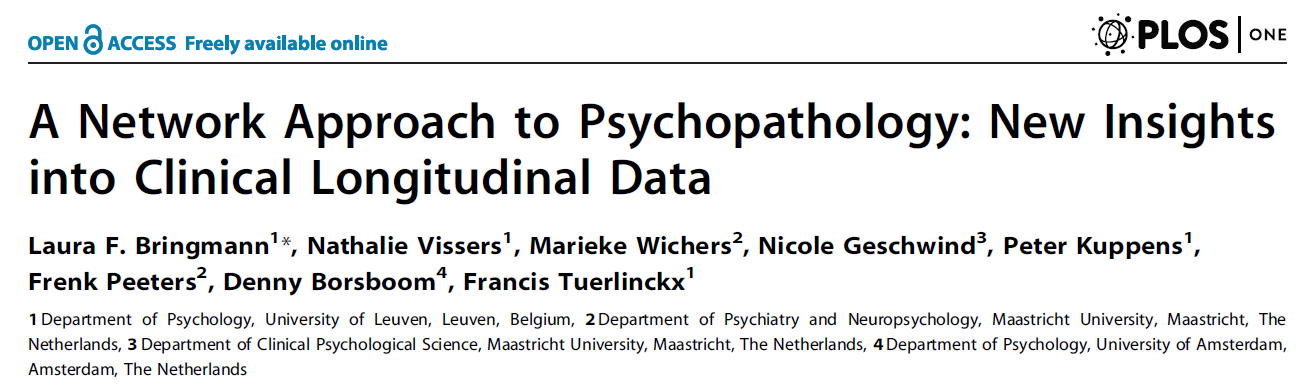 mlVAR : multilevel vector autoregression model
Une voie d’entrée pour étudier les effets d’une intervention non plus seulement sur le niveau des variables (latentes ou pas…) mais sur le réseau de relations dynamiques
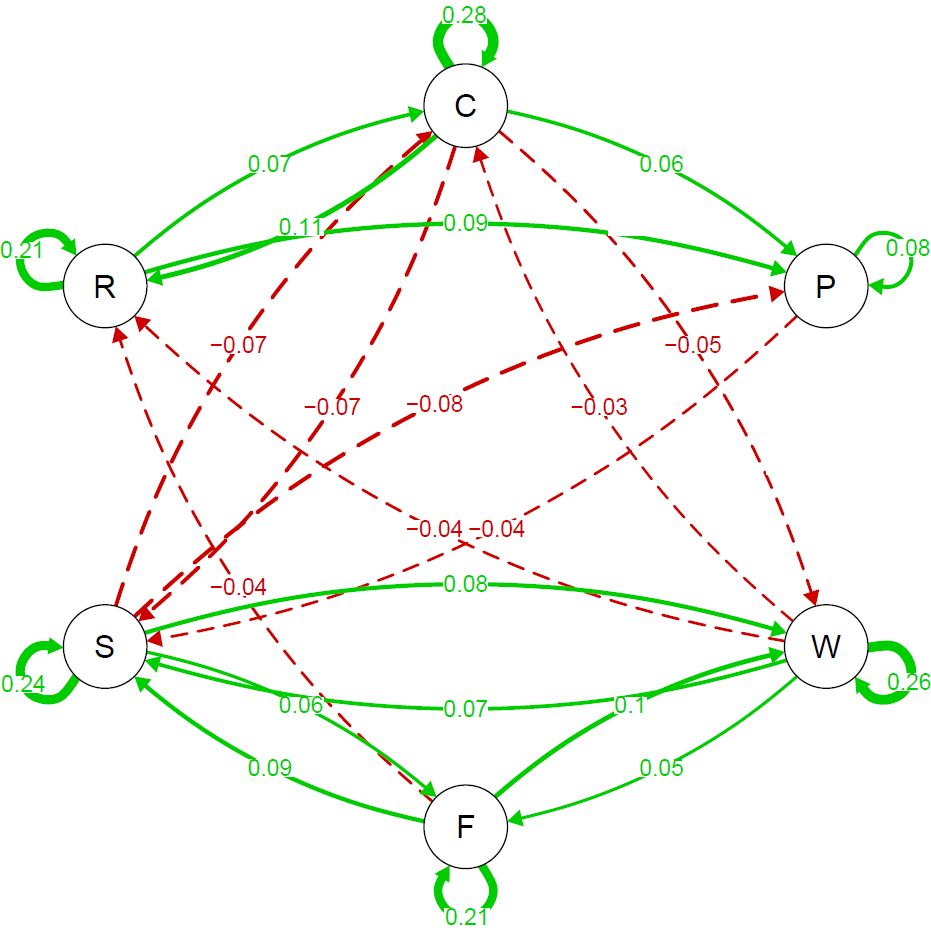 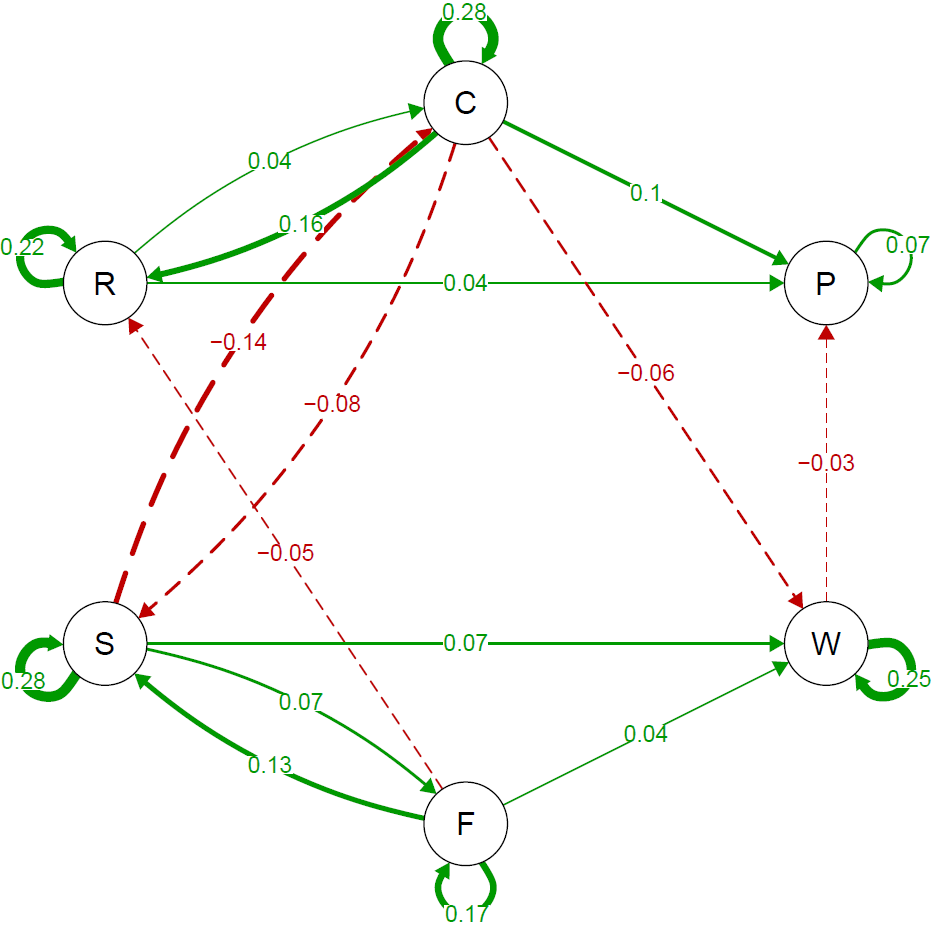 expé
contrôle
avant
après
avant
après
APPLICATION
42 jours
Exercices quotidiens de méditation de pleine conscience (n = 53)
Aucune intervention (n = 44)
3 jours
3 jours
Mesures (deux fois par jour)
Impact (négatif/positif) de l’événement le plus marquant depuis la dernière mesure
Affect négatif fort niveau d’activation (énervement, colère, nervosité, contrariété)
Affect négatif faible niveau d’activation (lassitude, morosité, tristesse, inquiétude)
Affect positif fort niveau d’activation (joie, excitation, gaieté, surprise)
Affect positif faible niveau d’activation (calme, équilibre, tranquillité, sérénité)
Satisfaction
Compétences auto-évaluées en « pleine conscience » : rumination et impulsivité (focalisation de l’attention)
Merci à Pascal Antoine (Lille 3) et Anne Congard (Aix-Marseille) pour les données !
Un réseau dynamique
Modèle auto-régressif multivarié pour chaque variable du réseau (exemple pour variable « joie »)
excitationt-1
tranquillitét-1
gaietét-1
joiet
surpriset-1
sérénitét-1
calmet-1
equilibret-1
Le modèle multiniveaux
On estime les effets fixes (effets moyens) et les effets aléatoires (déviations individuelles par rapport à l’effet moyen)
Vt ~ Vt-1 + (Vt-1 | sujet)
On peut étudier l’effet du groupe (G [0 = gpe contrôle ; 1 = groupe expé]) et de la période (P [0 = 18 premiers jours ; 1 = 30 derniers jours])
Vt ~ Vt-1 + P + Vt-1 :P + P:G + Vt-1:P:G + (P + Vt-1 | sujet)
Les effets fixes du modèle
Effet de l’interaction entre la période et la variable décalée
Effet de l’interaction entre la période, le groupe et la variable décalée
Effet de l’interaction entre la période et le groupe
cste
Effet de la variable décalée
Effet de la période
Trois réseaux différents sur la base des effets fixes
Période initiale (deux groupes confondus)
Période finale, groupe contrôle
Période finale, groupe expé
Réseau pendant la période initiale (18 premiers jours, deux groupes confondus)
Seuls les coefficients supérieurs à |0.08| sont représentés.
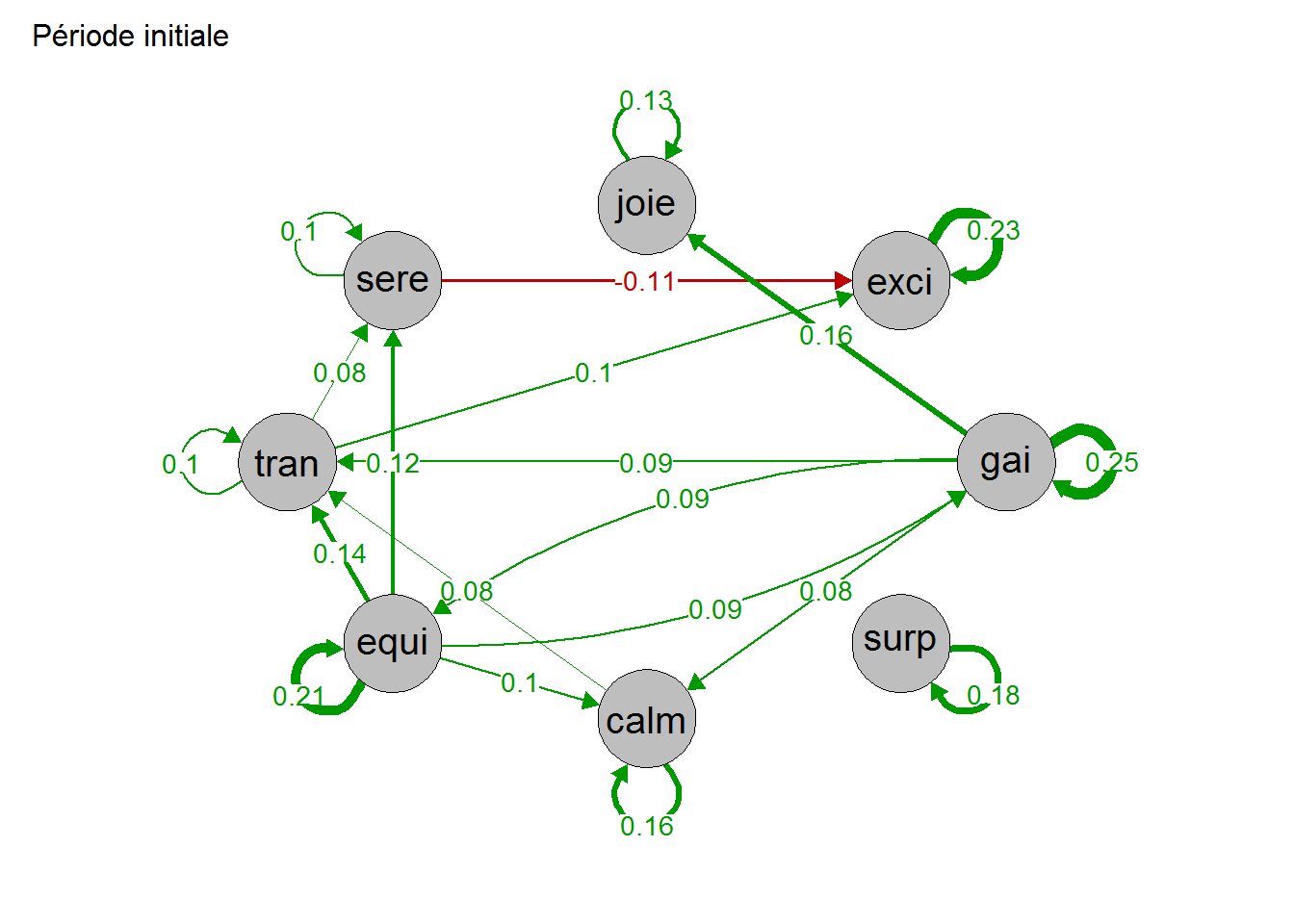 Effets fixes (i.e. pour un individu « moyen »)
Réseau pendant la période initiale (18 premiers jours, deux groupes confondus)
Seuls les coefficients significatifs (p < 0.05) sont représentés
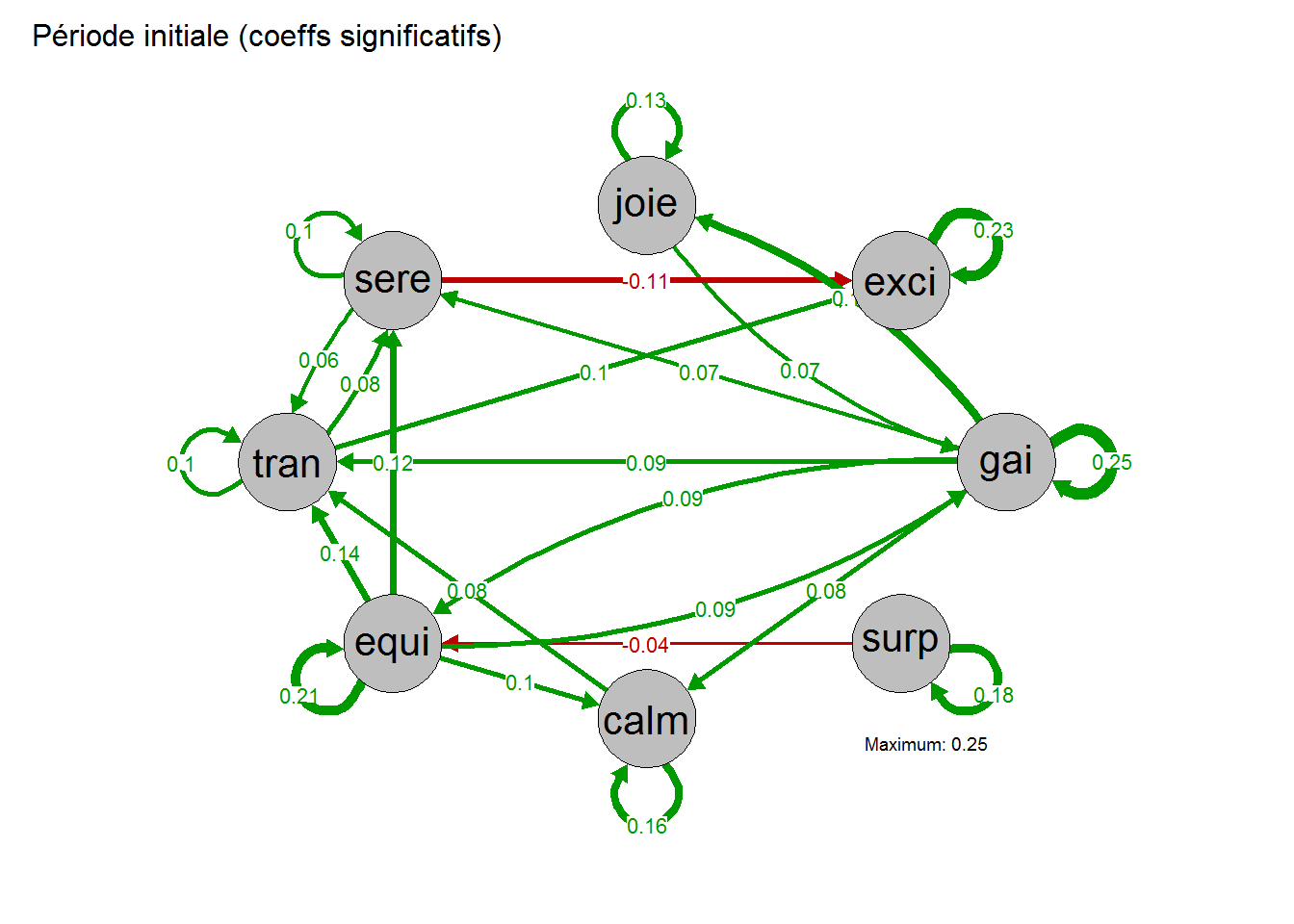 Effets fixes (i.e. pour un individu « moyen »)
Réseau pendant la période initiale vs. réseau pendant la période finale : groupe contrôle
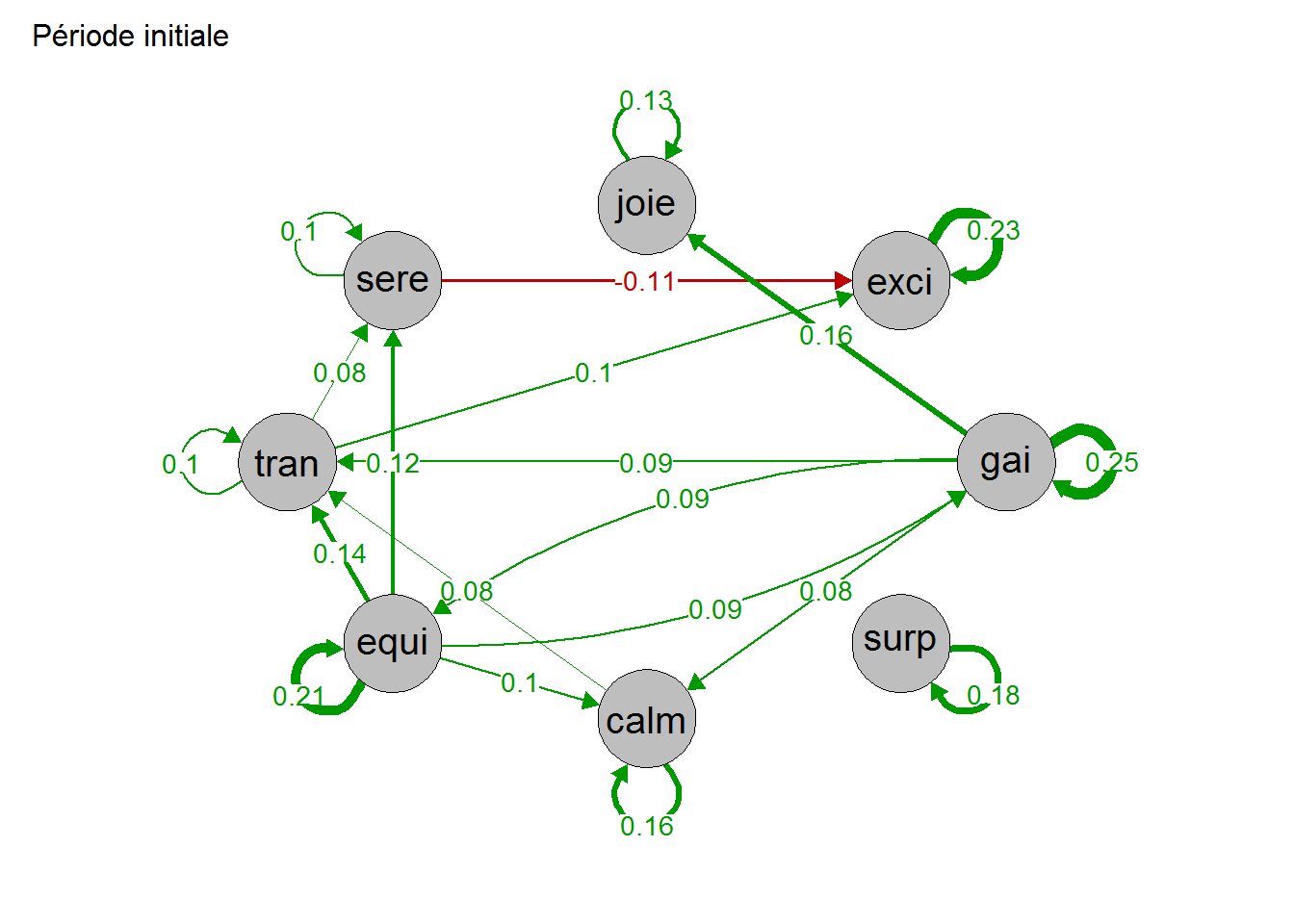 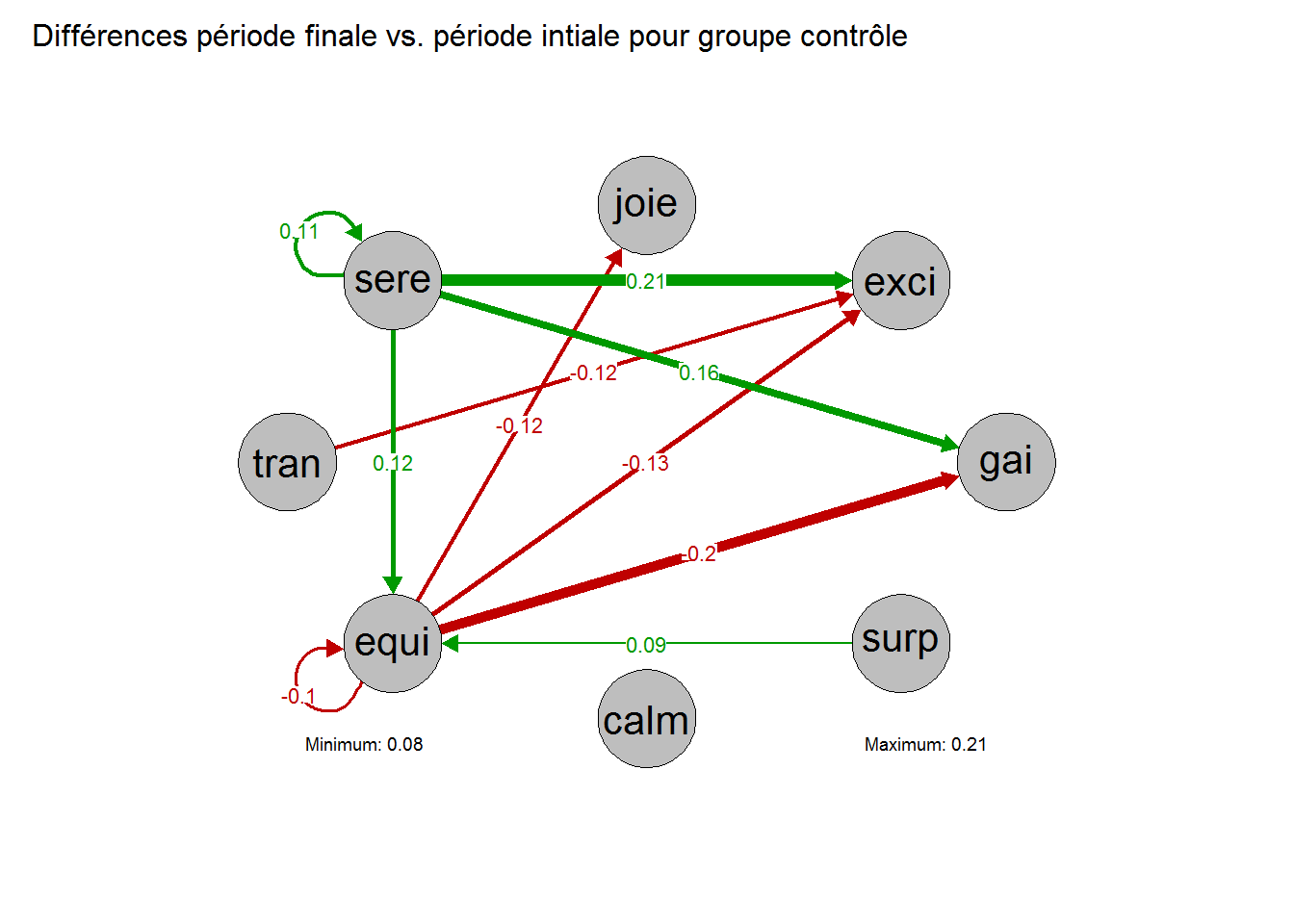 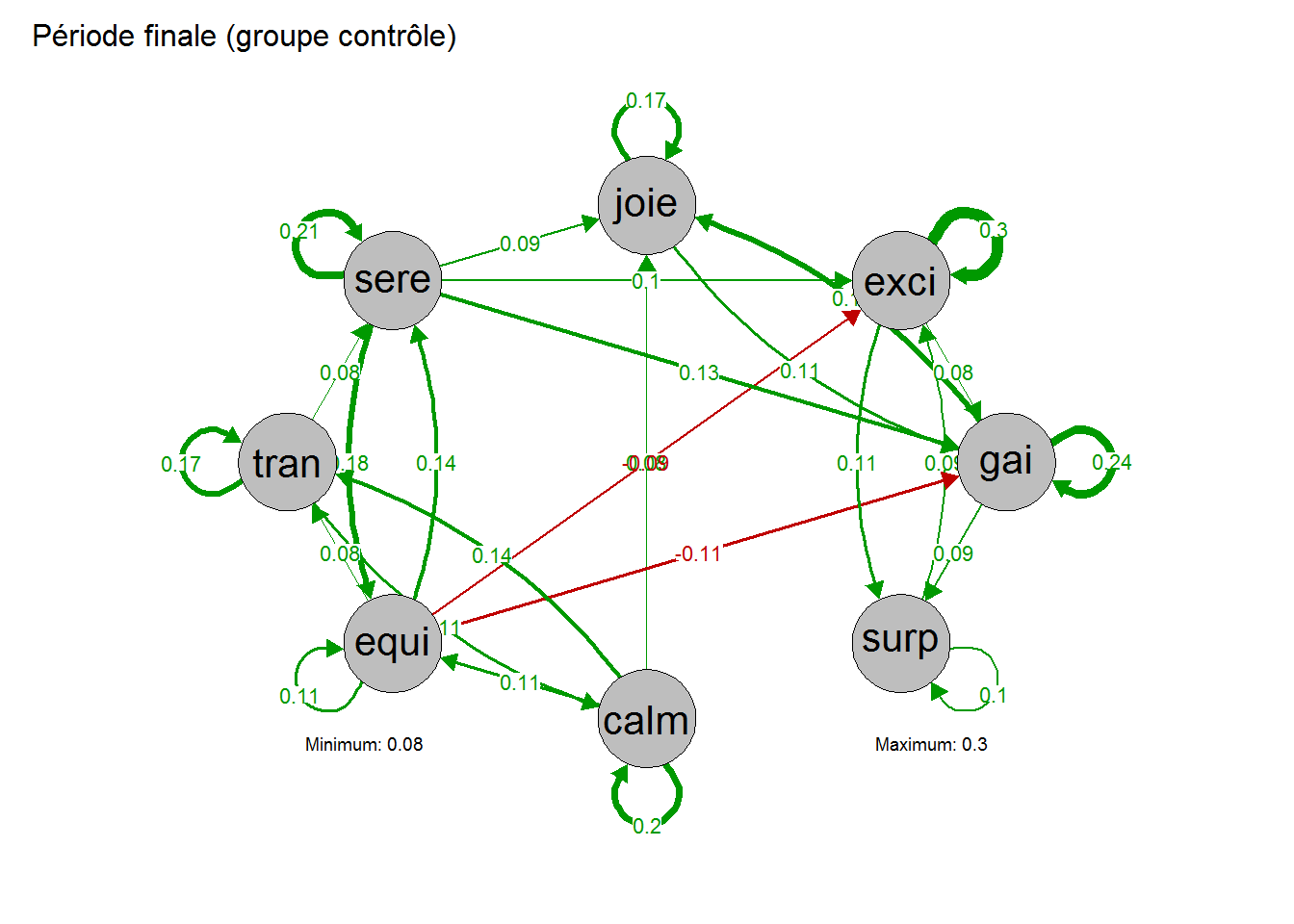 Réseau pendant la période initiale vs. réseau pendant la période finale : groupe expérimental
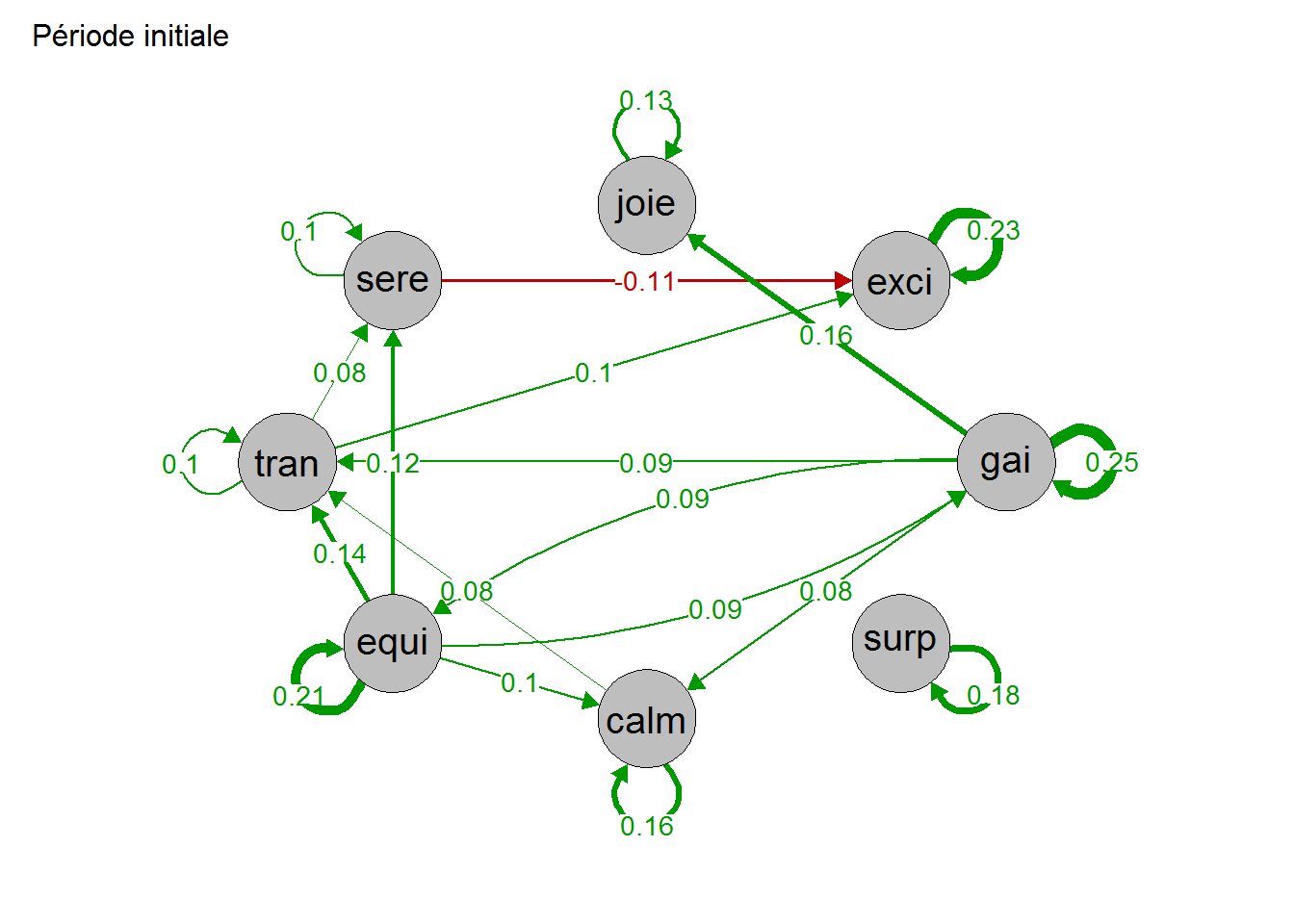 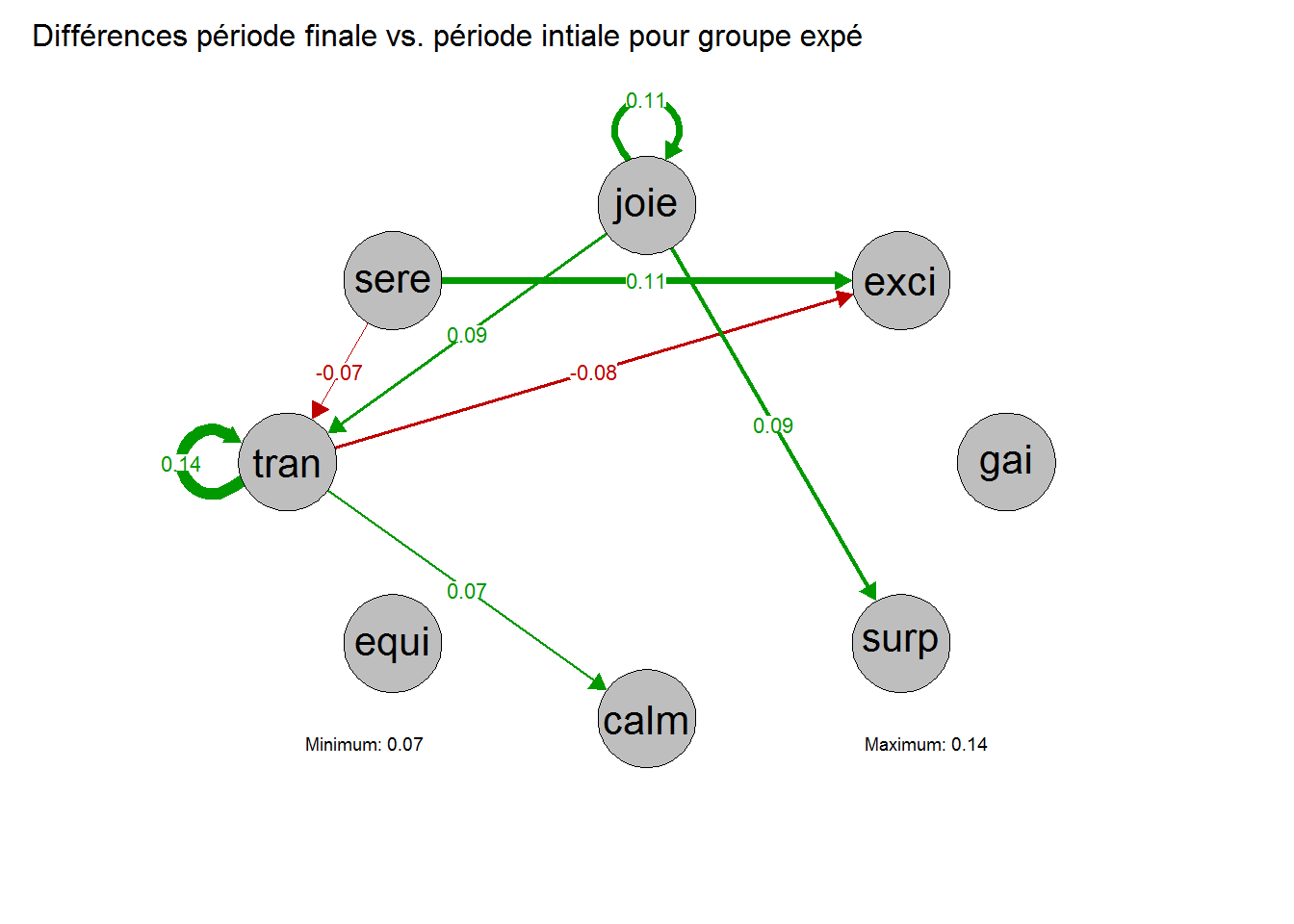 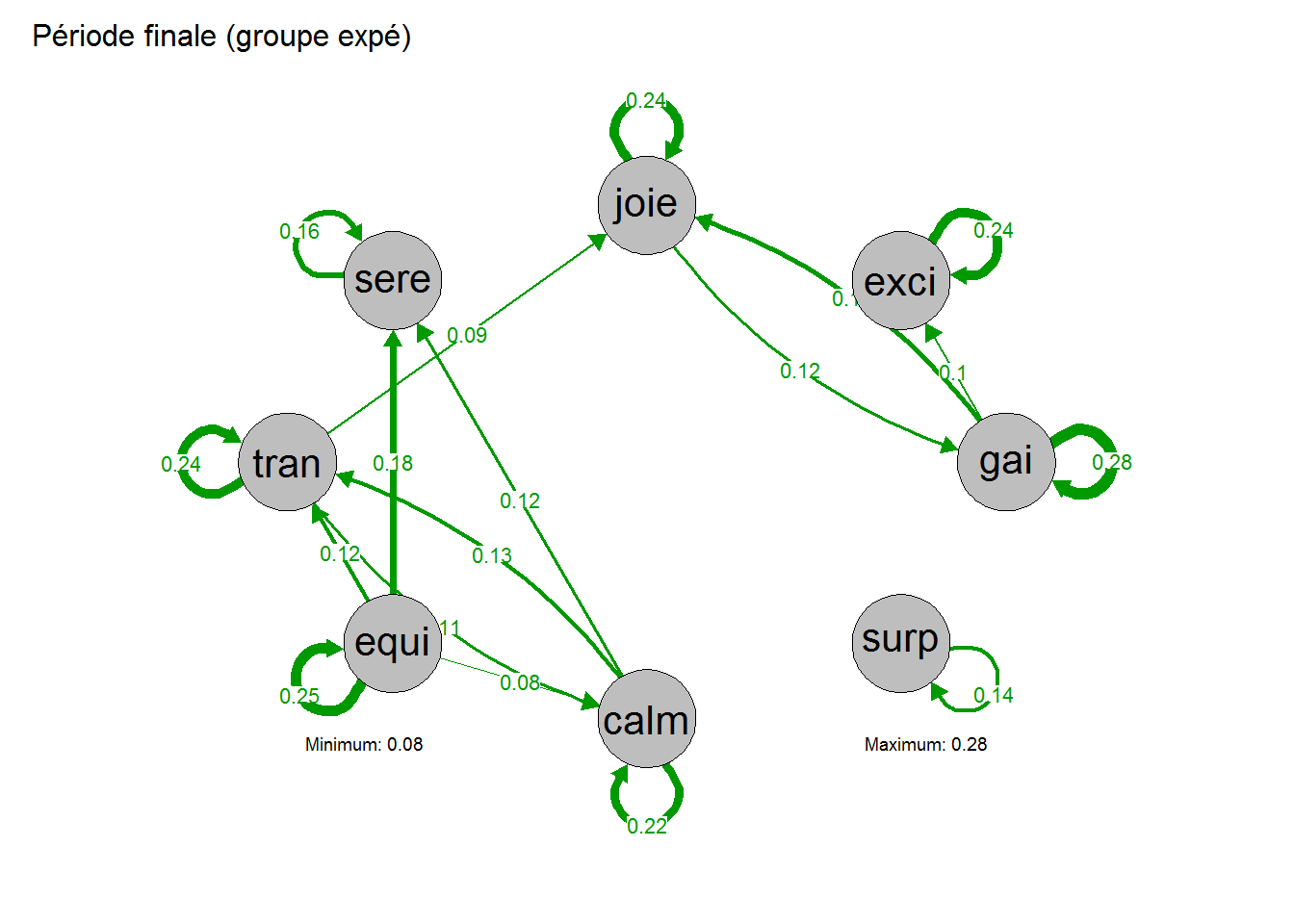 Différences d’évolution du réseau entre les deux groupes
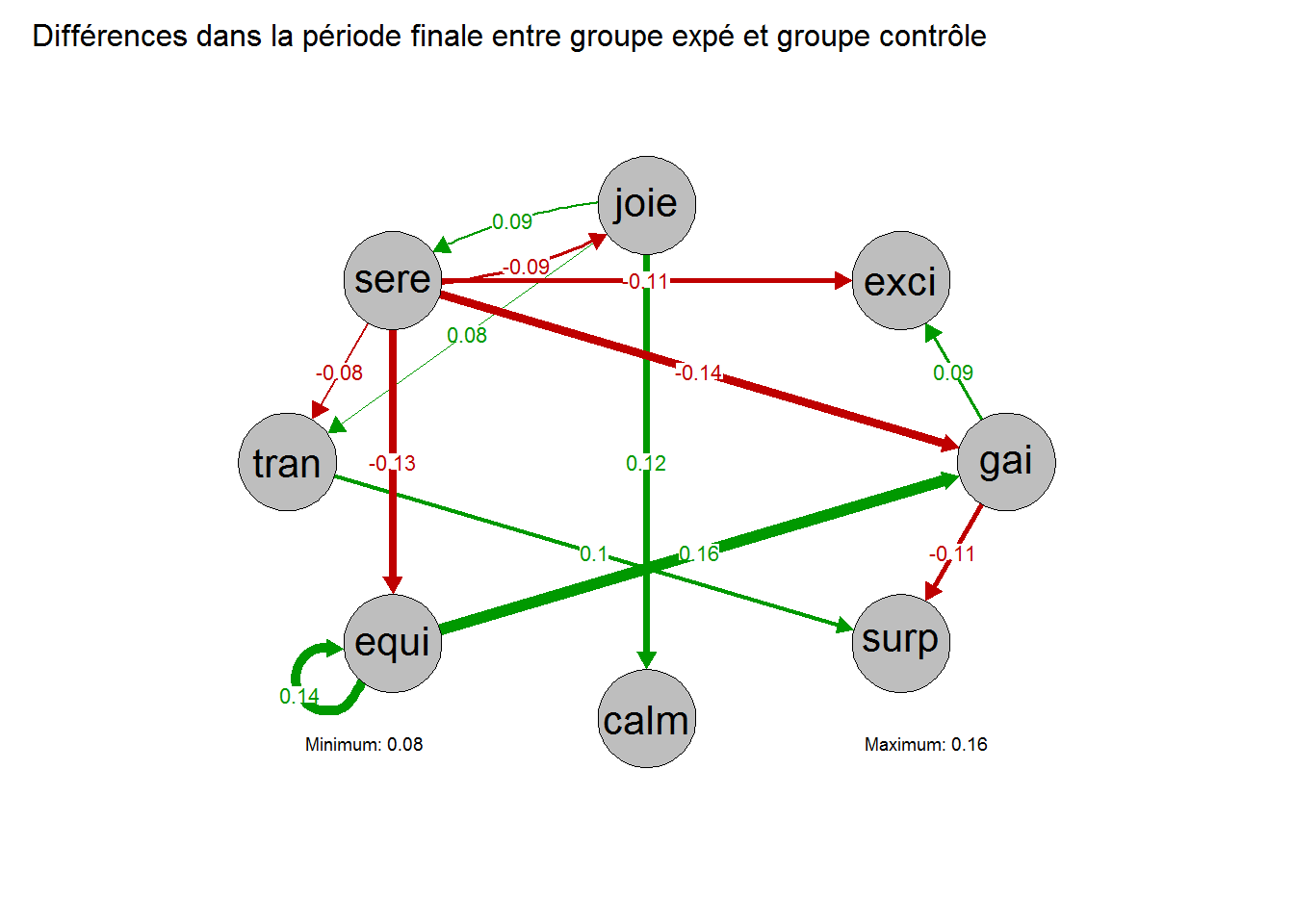 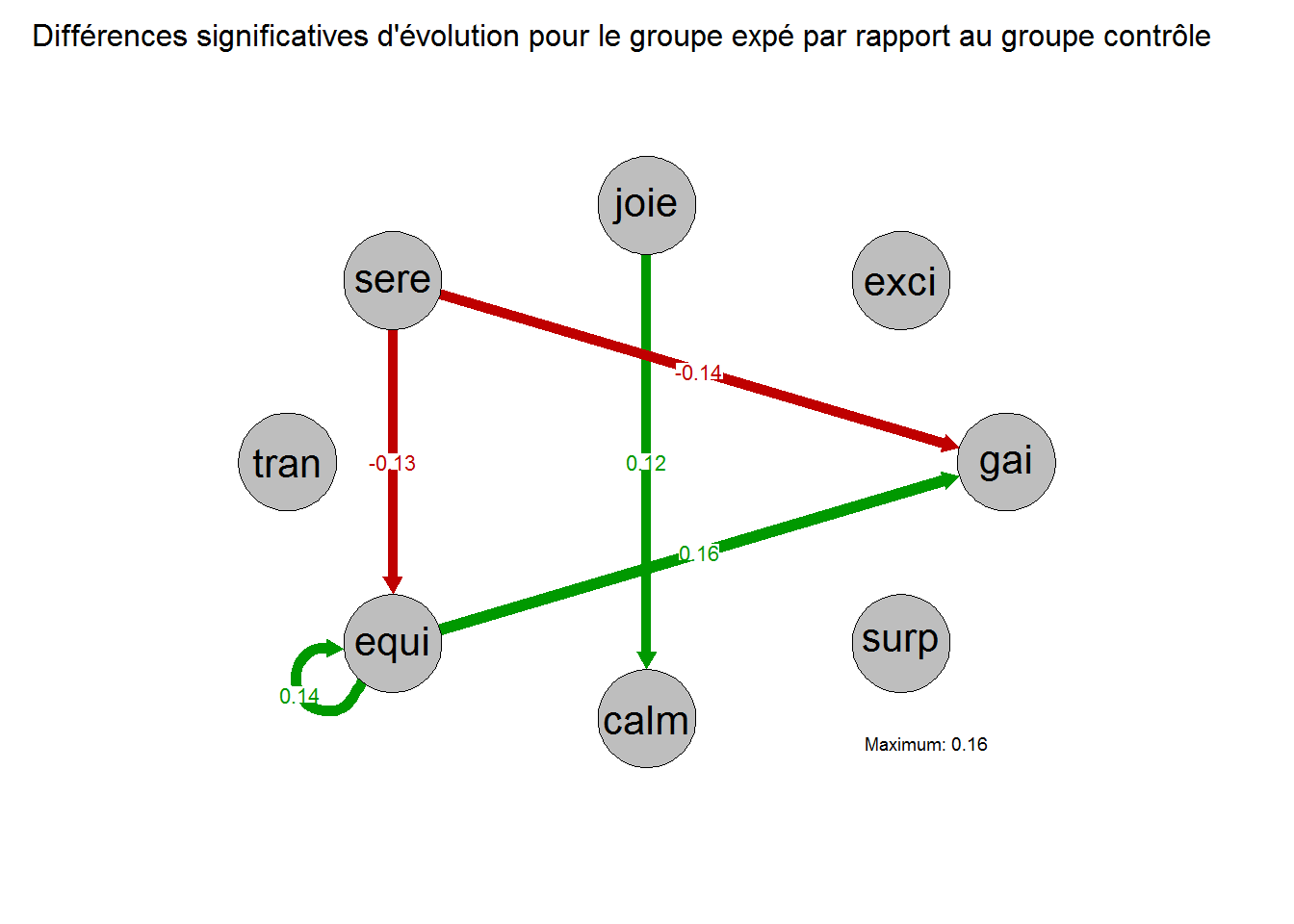 g. ctrl p. finale	g. expé p. finale
Joie  calme	            0,00	       	    0,12
Sérénité  gaieté	            0,13	          	   -0,01
Sérénité  équilibre	            0,12	            	   -0,01
Equilibre  gaieté	           -0,20	    0,04
Equilibre  équilibre	            0,11		    0,25
Les différences inter-individuelles dans le réseau (période initiale)
Seules les variances supérieures à 0.02 sont représentées
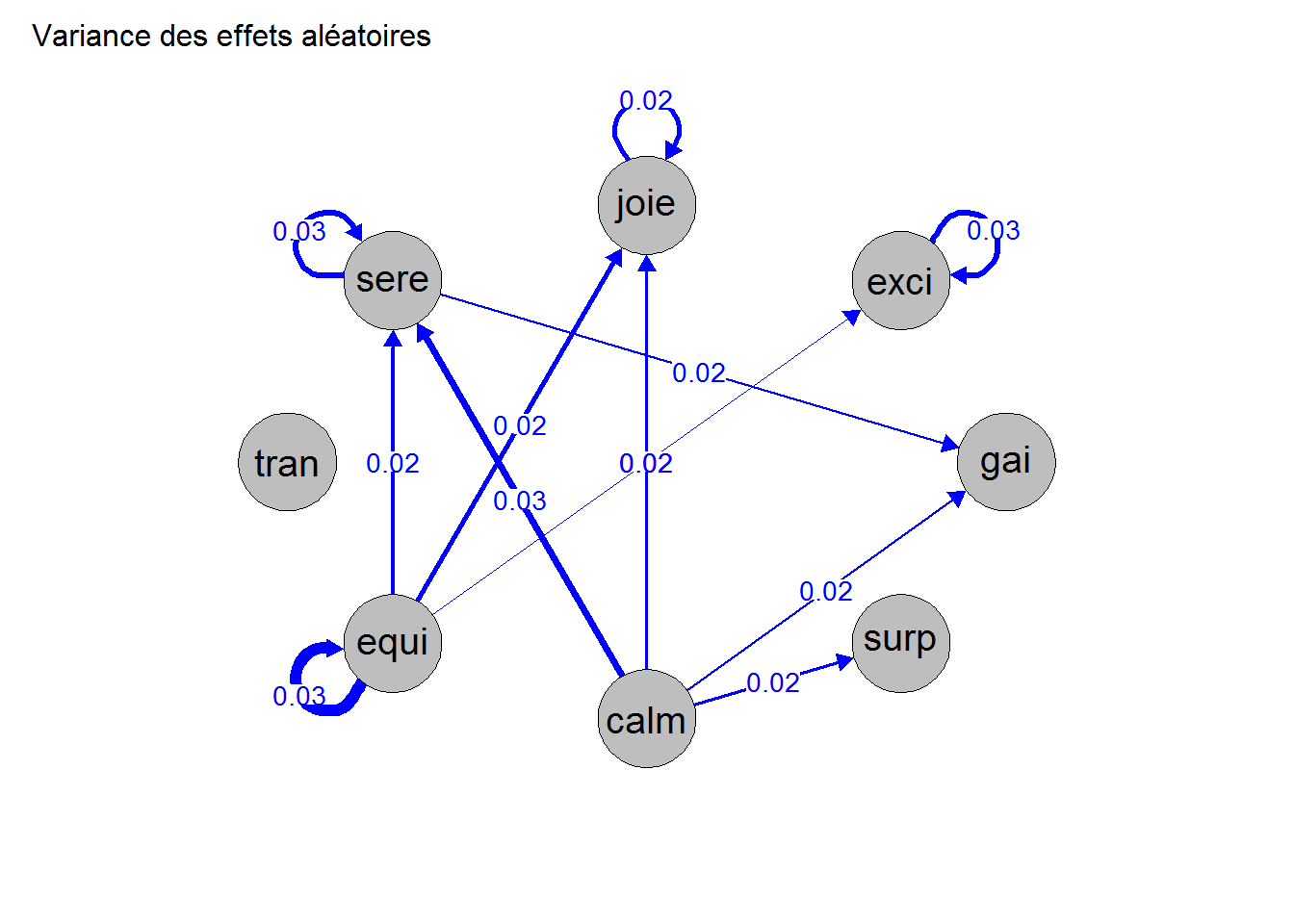 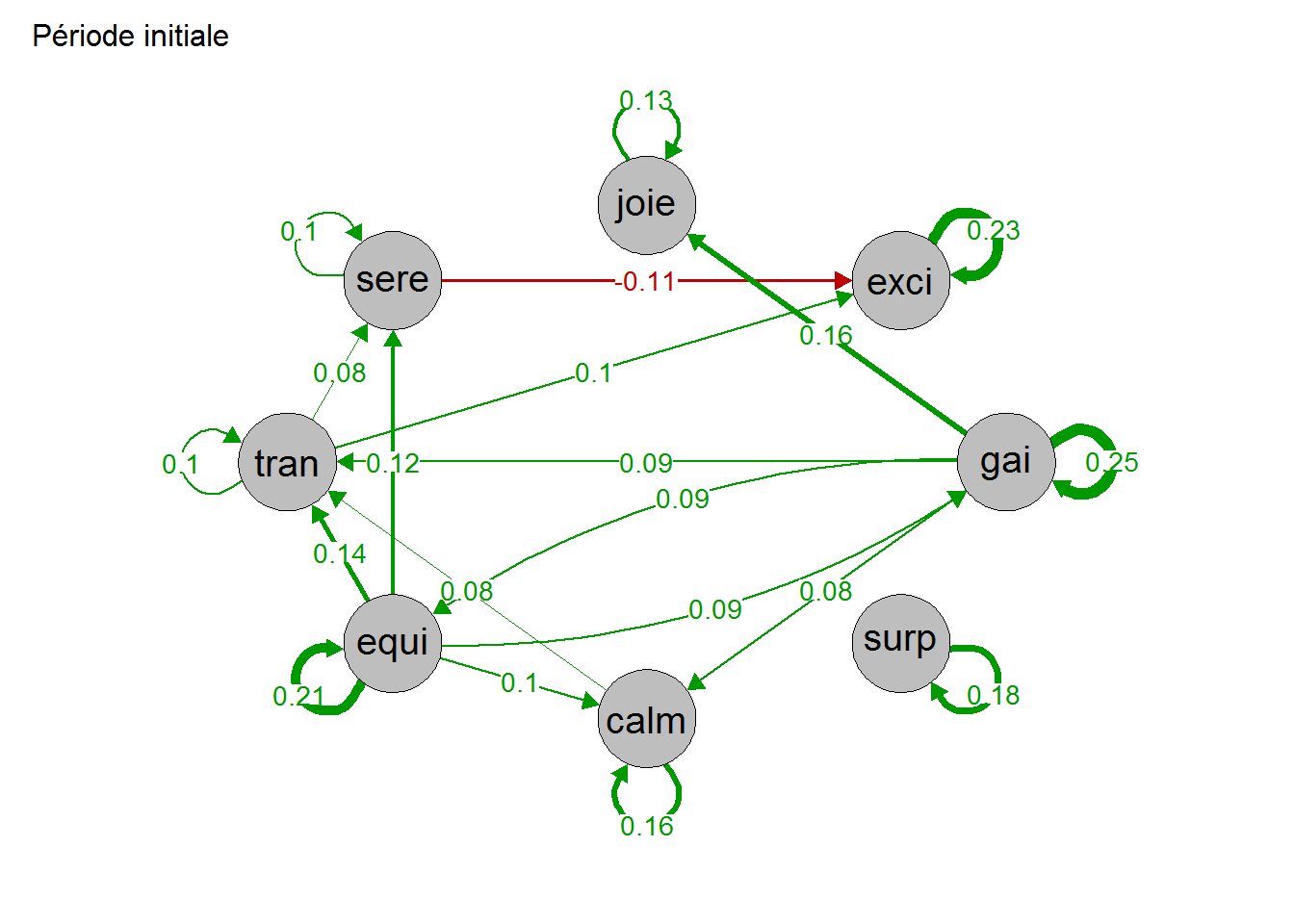 Un réseau individuel (différences du participant 1957 par rapport au réseau moyen en période initiale)
Seules les différences supérieures à |0.10| sont représentées
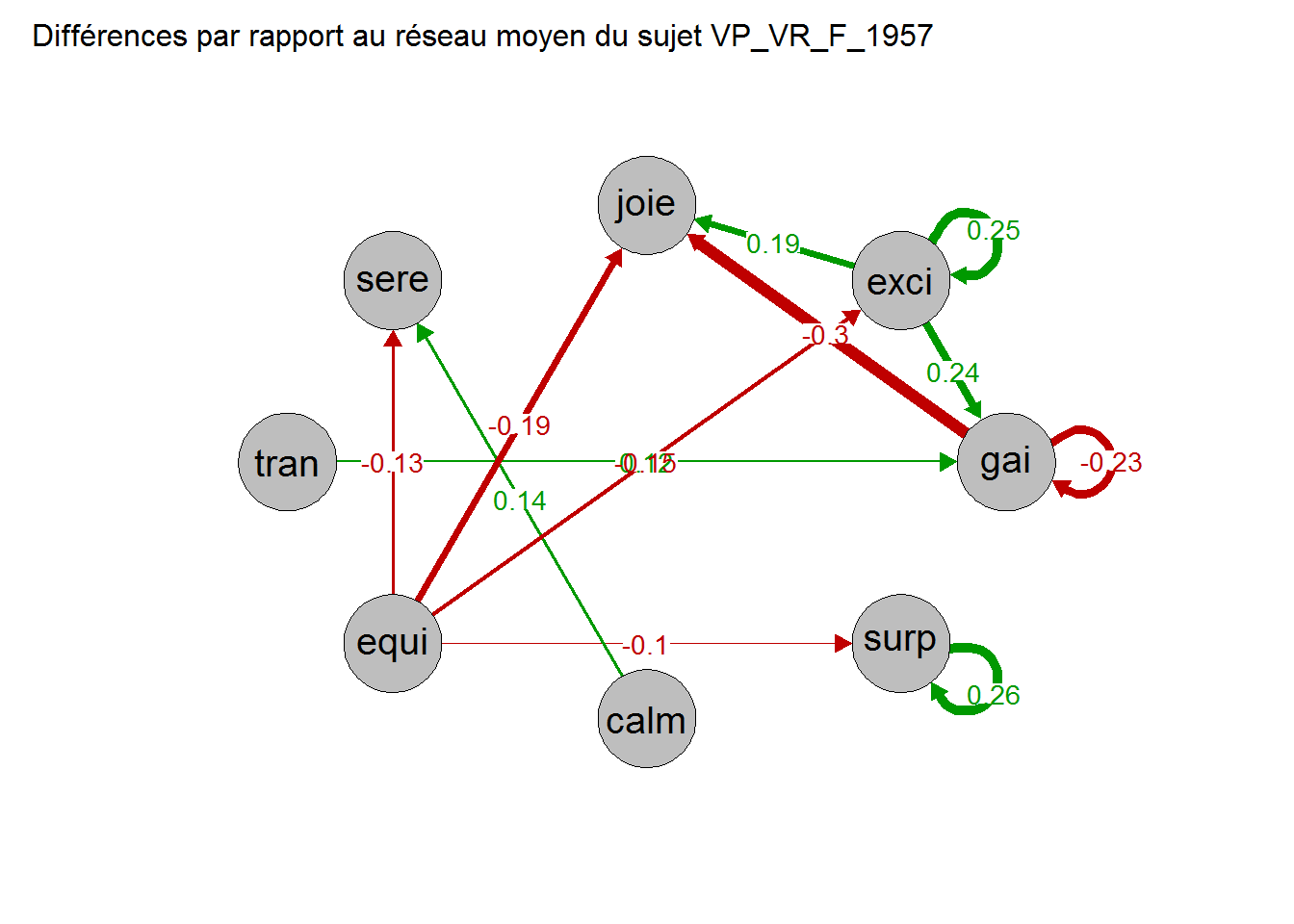 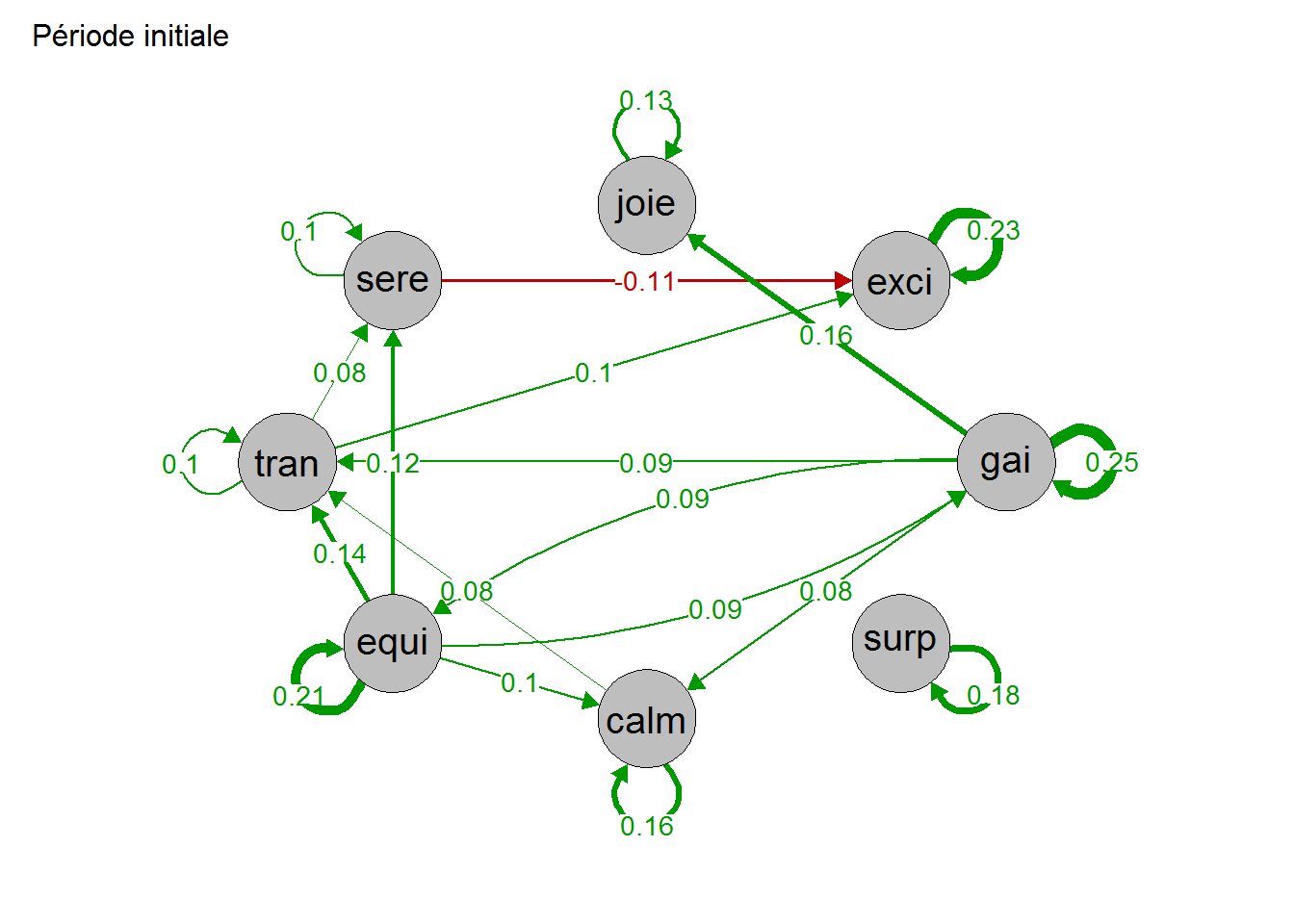 Extension possible : comparaison avant/après des réseaux individuels
On peut étudier l’effet du groupe (G [0 = gpe contrôle ; 1 = groupe expé]) et de la Modèle de Bringmann et al. (2013)
Vt ~ Vt-1 + P + Vt-1 :P + P:G + Vt-1:P:G + (P + Vt-1 | sujet)
Extension
Vt ~ Vt-1 + P + Vt-1 :P + P:G + Vt-1:P:G + (P + Vt-1 + P:Vt-1 | sujet)
Réseau moyen vs. réseaux individuels
 Période initiale
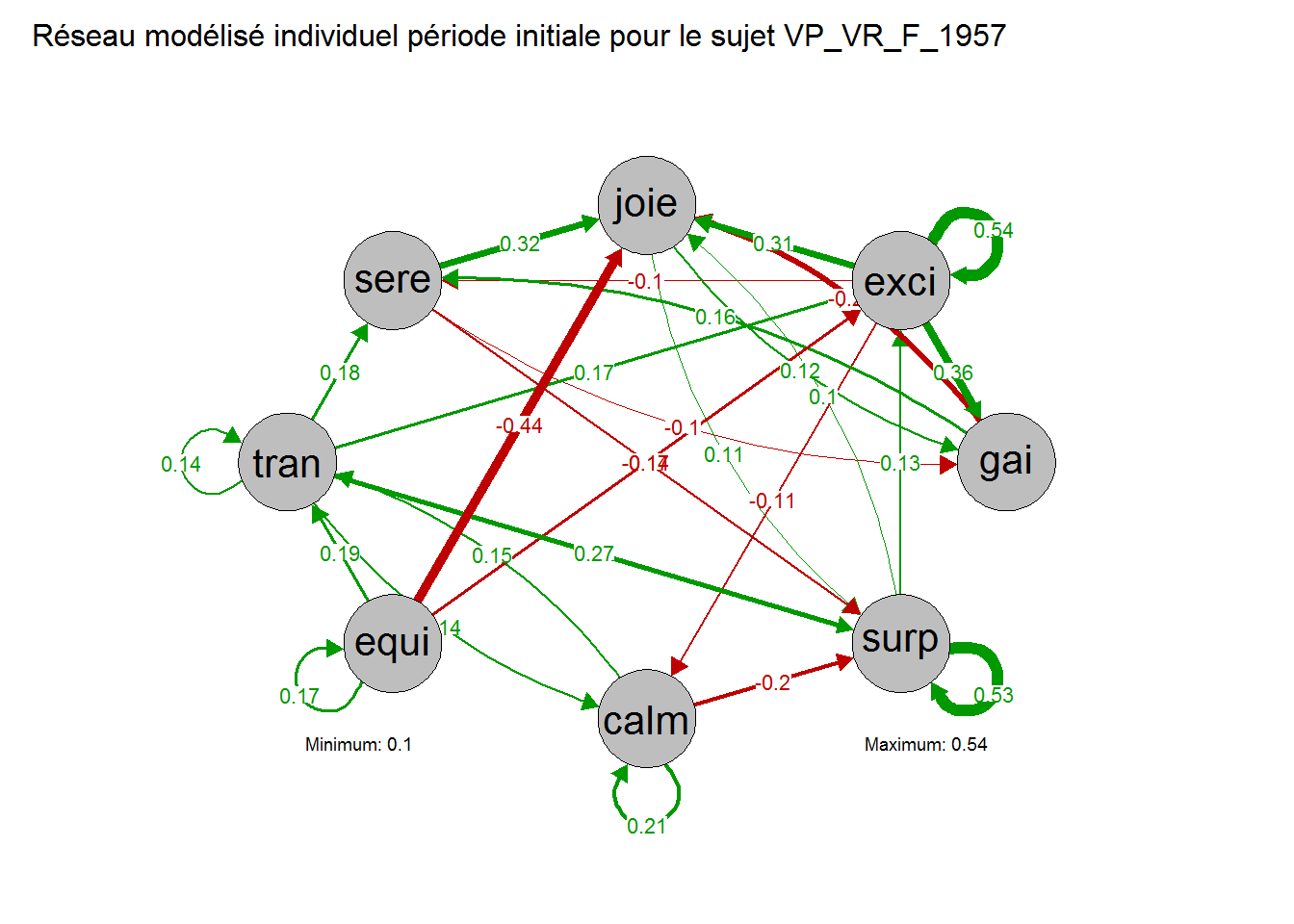 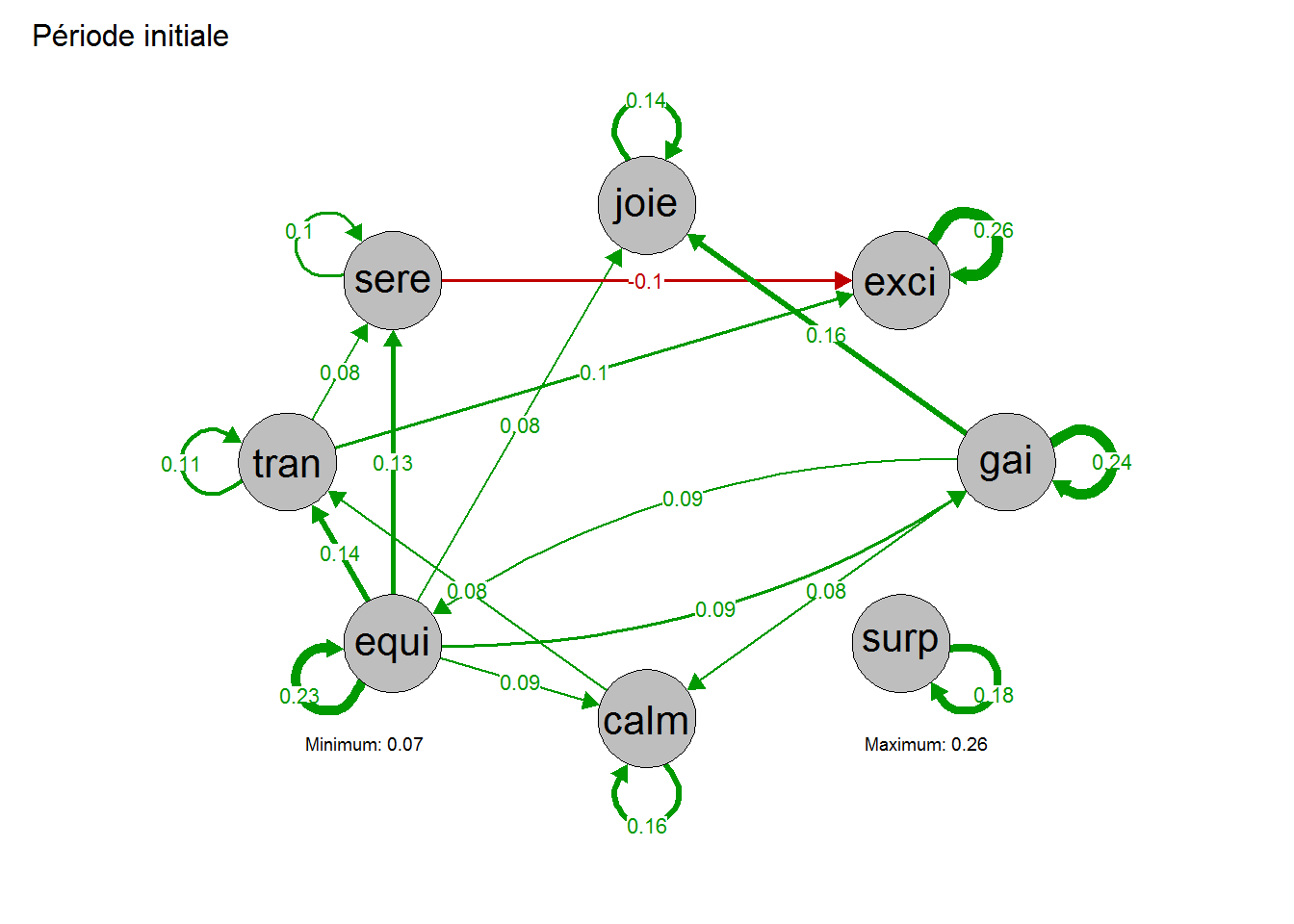 Réseau moyen vs. réseaux individuels
 Période finale (groupe contrôle)
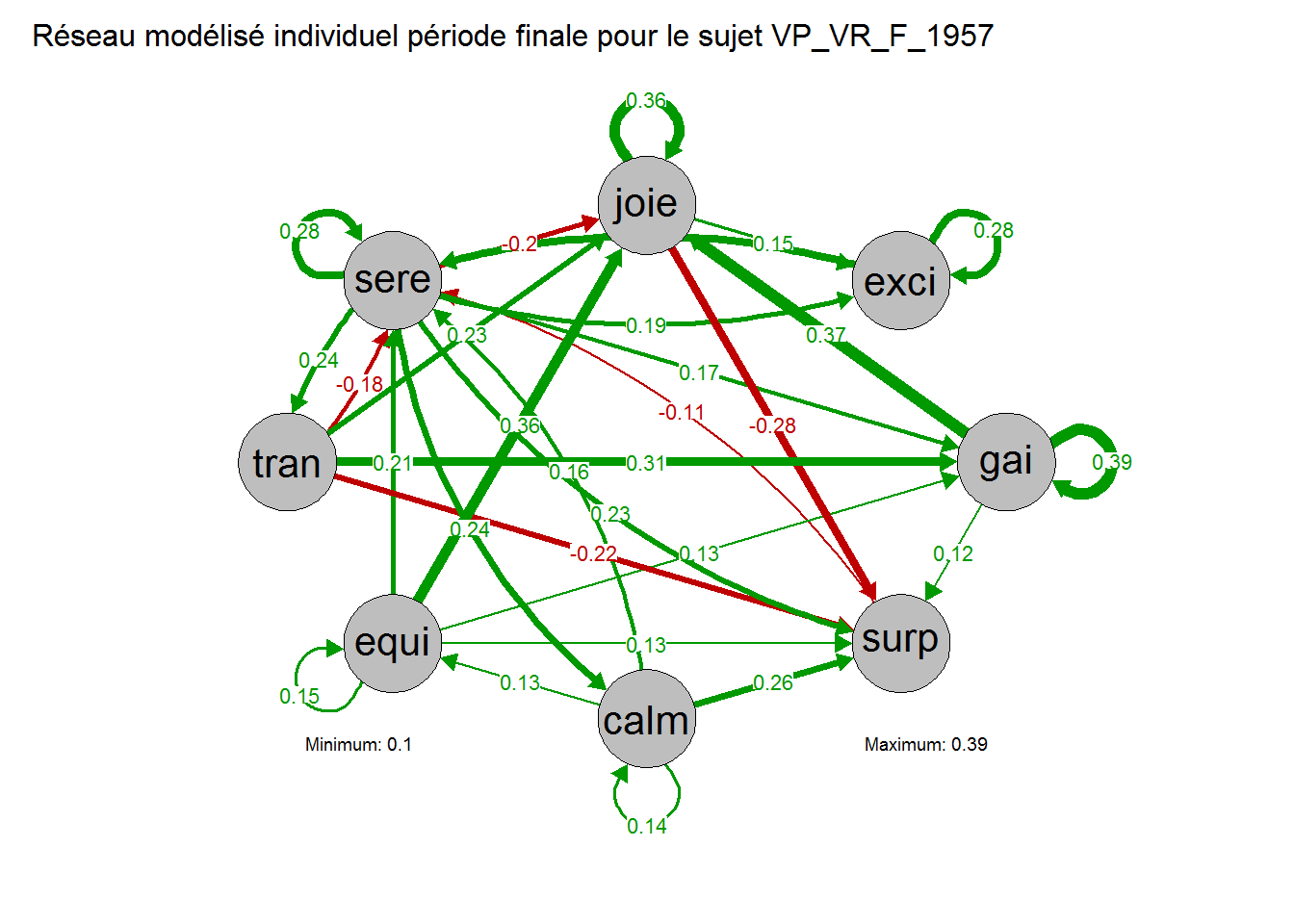 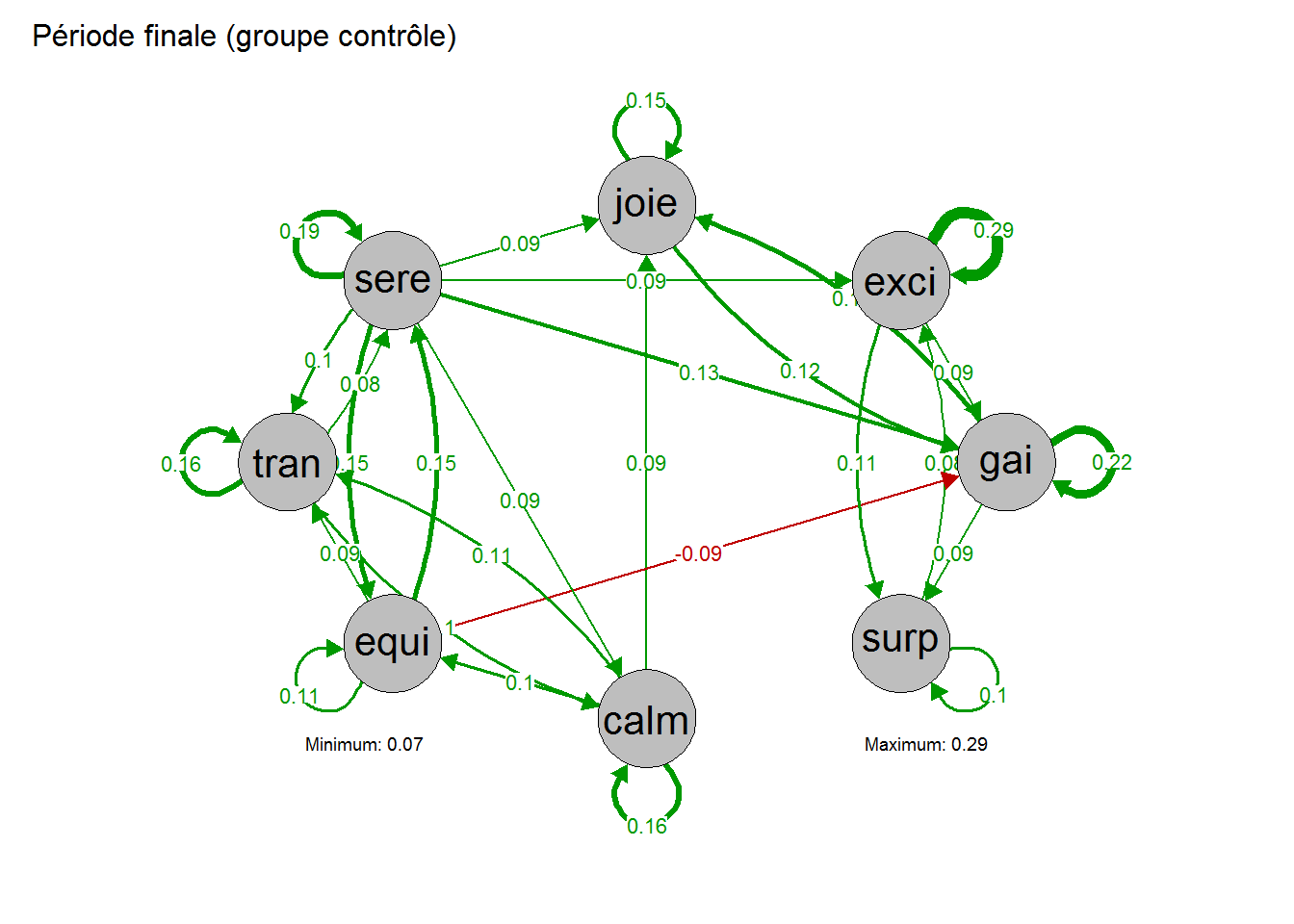 Réseau moyen vs. réseaux individuels
 Période finale (groupe expérimental)
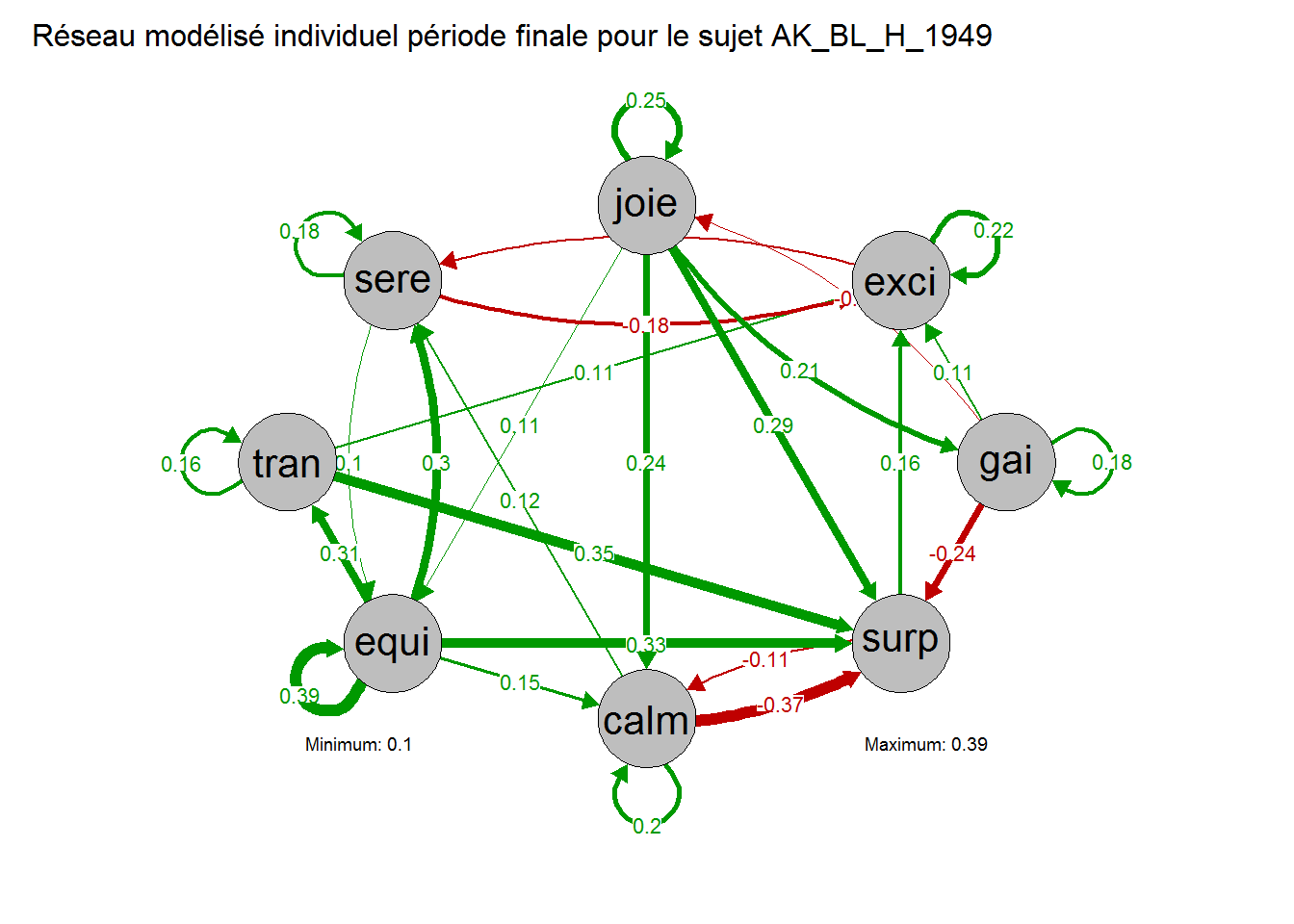 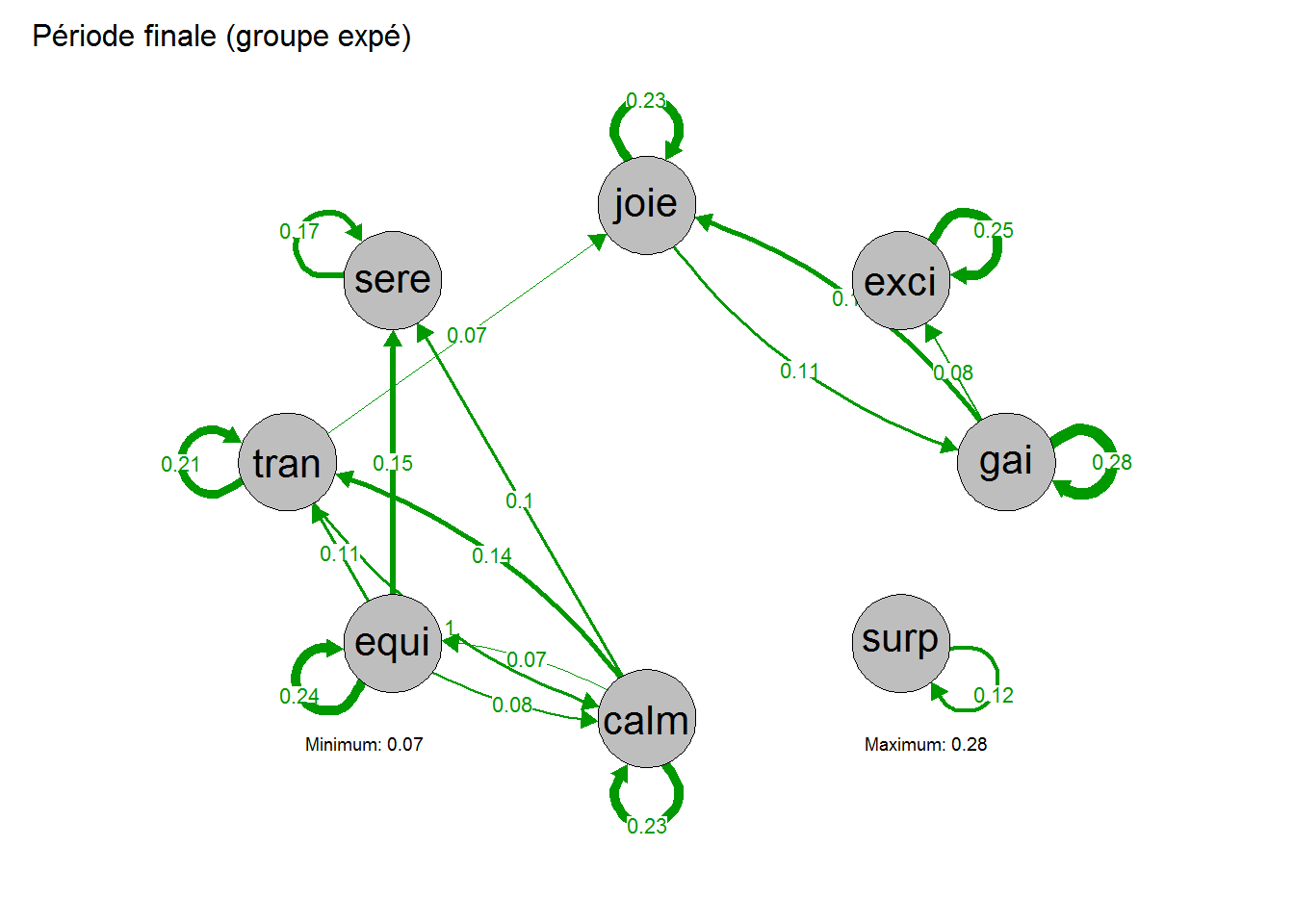